Classifying Chemical Reactions
Why classify reactions?
Help us remember and understand them
Notice patterns
Make predictions
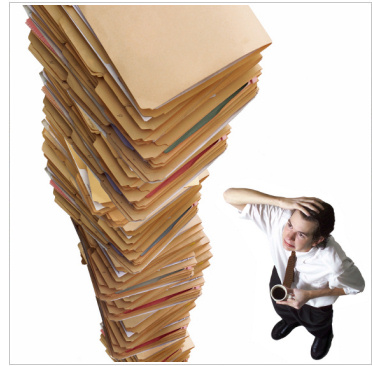 5 Main Types:
Synthesis
Decomposition
Single Replacement
Double Replacement
Combustion
Synthesis Reaction
two or more substances combine to form another substance
Generic Formula:
A  +  B  →  AB
Synthetic Reaction Picture
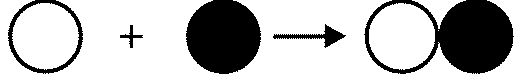 Example:
2K +  Cl₂  →  2KCl
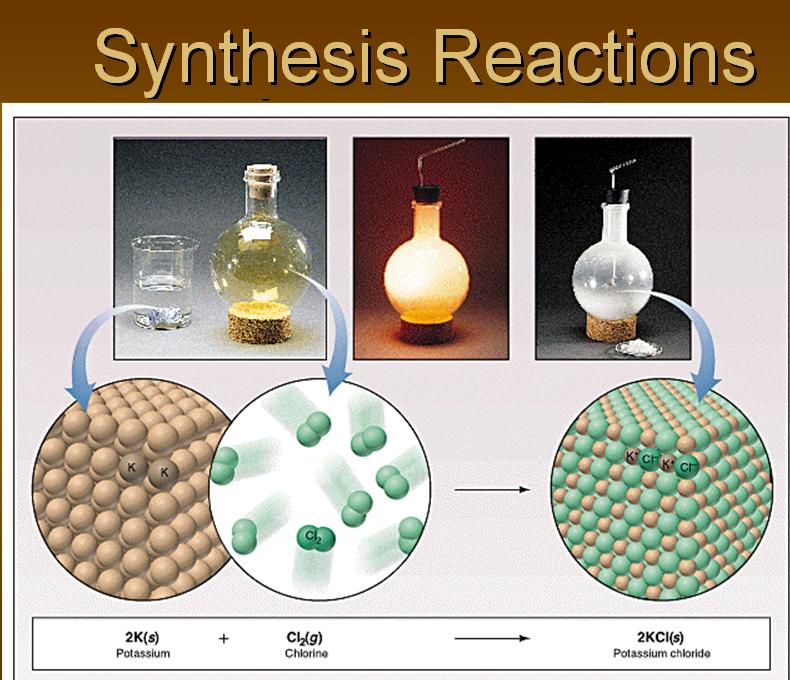 Synthetic Reaction
2 or more simpler substances  one more complex substance
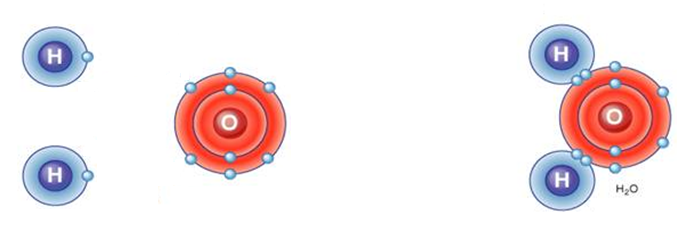 When forming a compound, be sure to pay attention to:
Covalent- the electron dot structure must be correct
Ca + O  → CaO
  #20	      #8
When forming a compound, be sure to pay attention to:
Ionic- you must get the correct charges to cancel each other out
Na + I → NaI
    +1              -1
Complete and Balance:
Ca + Cl₂  →
Fe + O₂  →
Al + O₂  →
Remember the first step is to write the correct formulas – you can still change the subscripts at this point, but not later while balancing!
Decomposition Reaction
one substance breaks down into 2 or more other substances
Generic Formula:
AB  →  A  +  B
Decomposition Reaction Picture
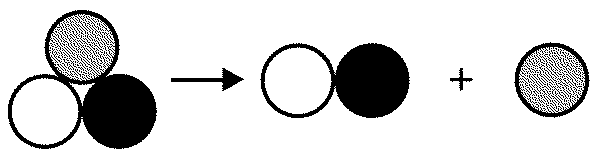 Example:
2HgO   →  2Hg  +  O₂
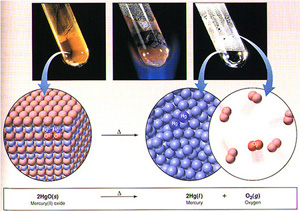 Decomposition Reaction
One compound  2 or more simple  substances
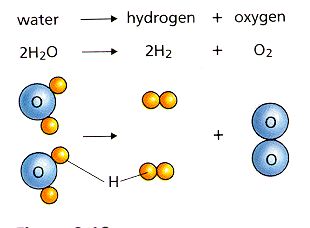 Predicting Products
If made of binary compounds, it separates down into each element

H₂O 
HgO
electricity
heat
Predicting Products
If made of polyatomic compounds,  you’ll be given one of the products.  The other product comes from the left over pieces

NiCO₃  →  CO₂ + _______
Zn(OH)₂  →  H₂O + _______
Single Replacement Reaction
one element replaces another element in a compound
Generic Formula:
A + BC →  AC + B
Single Replacement Picture
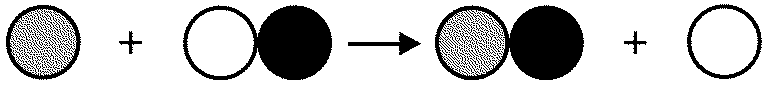 Either cations switch OR anions switch
Example:
2Li + 2 H₂O   →  2LiOH + H₂
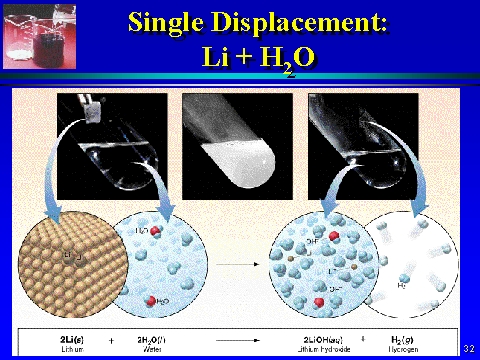 Single Replacement Reaction
Element + compound  new element + new compound
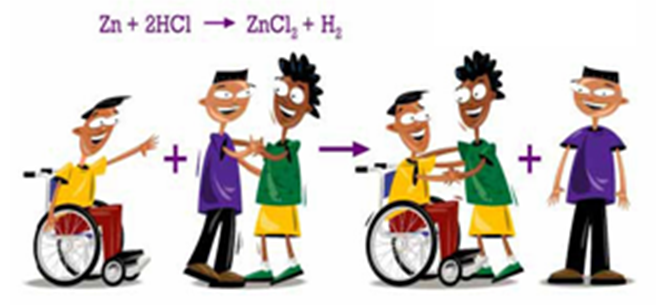 Single Replacement Reactions
Metals will replace other metals (and they can also replace hydrogen)
K + AlN ®
Zn + HCl ® 
Think of water as:  HOH
Metals replace the first H, and then combines with the hydroxide (OH)
Na + HOH ®
Single Replacement Reactions
We can even tell whether or not a single replacement reaction will happen:
Because some chemicals are more “active” than others
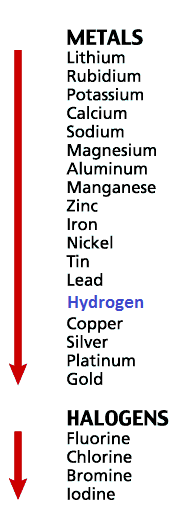 Predicting Products:
Activity series - a list of metals from most active to least active
(write these on the back of your periodic table)
More reactive or higher on list replaces less reactive or lower on list
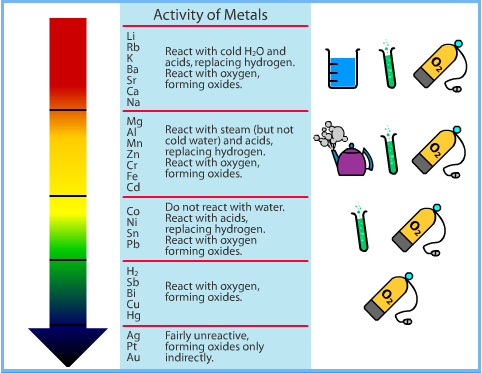 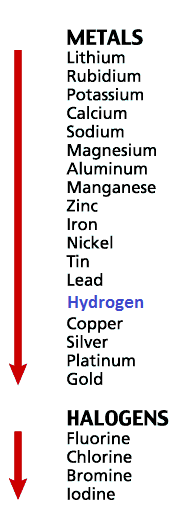 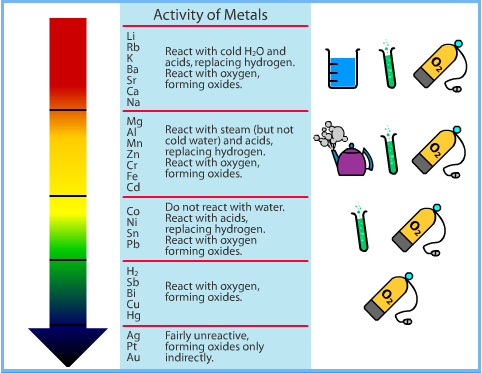 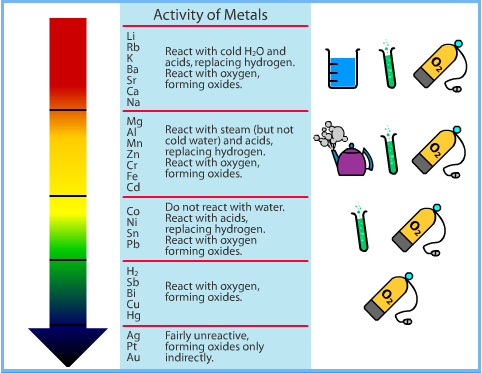 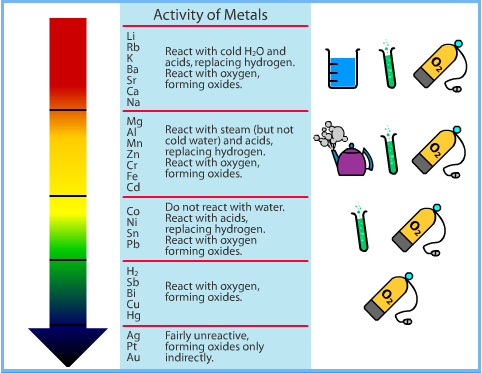 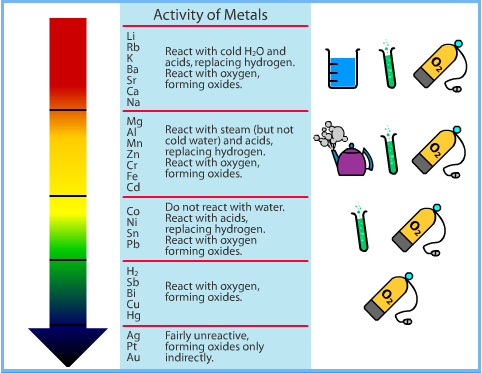 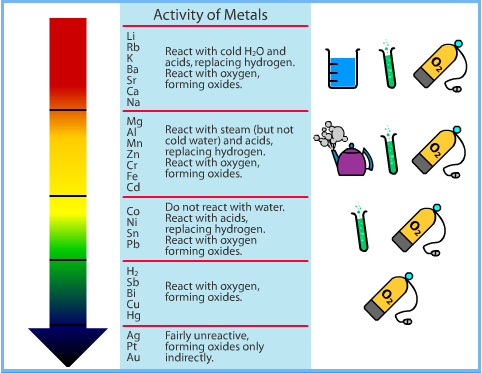 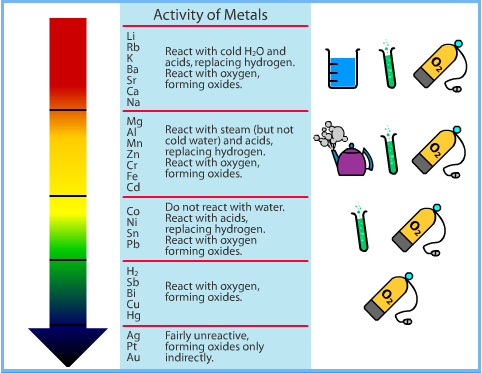 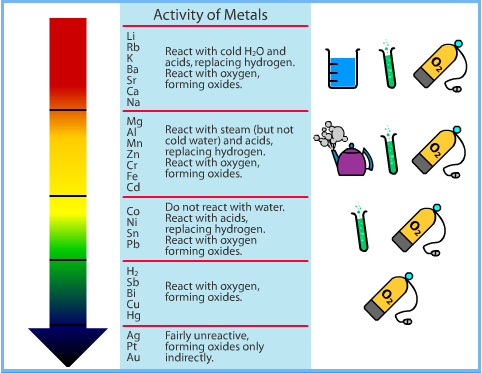 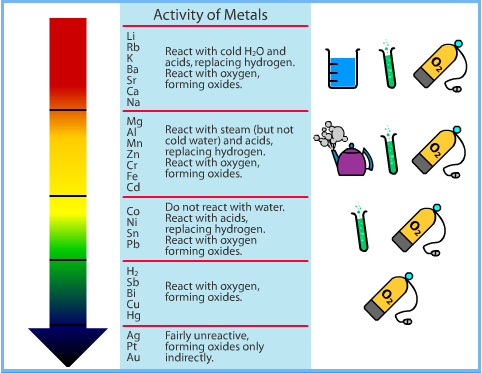 The “Activity Series” of Halogens
Higher Activity
Halogens can replace other 
halogens in compounds, provided they are above the halogen they are trying to replace.
Fluorine
 Chlorine
 Bromine
 Iodine
Lower Activity
2NaF(s) + Cl2(g)
2NaCl(s) + F2(g) 
???
MgCl2(s) + Br2(g) 
No Reaction!
???
Which will replace the other?
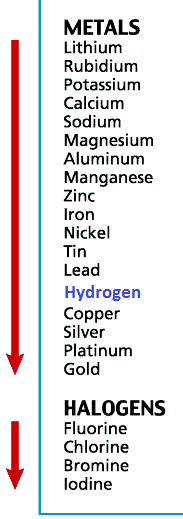 Copper and Nickel

Tin and Calcium

Fluorine and Bromine

Silver and Lead
Single Replacement Reactions Practice:
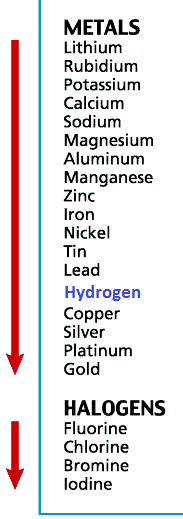 Fe + CuSO4 ®
 Pb + KCl ® 
 Al + HCl ®
Double replacement reaction
positive ion of one compound replaces the positive ion of the other
Generic Formula:
AB + CD →  AD + CB
Double Replacement Picture
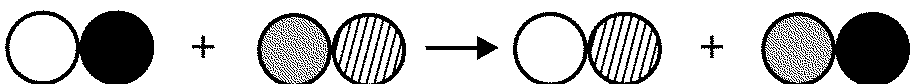 Example:
2KI + Pb(NO₃)₂  →  PbI₂ + 2KNO₃
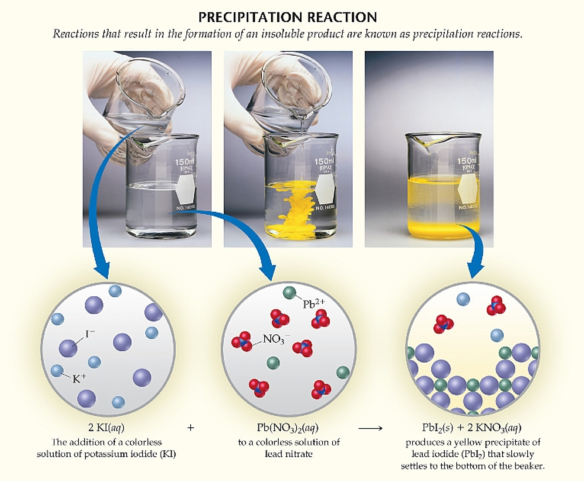 Double Replacement Reaction
2 compounds → 2 new compounds
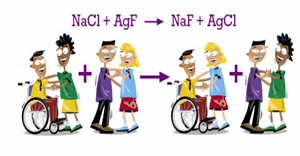 All Double Replacement Reactions Produce either a:
Water
Gas
Precipitate
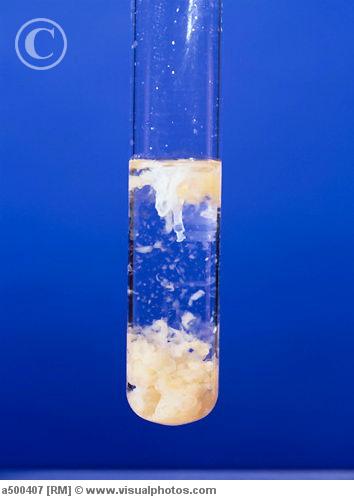 Precipitate – a solid that doesn’t dissolve in water
How do I figure out the identity of the new compounds?
Separate the compounds into their ions
NaOH + FeCl3 ®
How do I figure out the identity of the new compounds?
2)  Switch the places of the cations

NaOH + FeCl3 ®  Fe OH  +  Na Cl
How do I figure out the identity of the new compounds?
3) Match up charges to correctly write the new compounds

NaOH + FeCl3 ® Fe+3  OH-1  +  Na+1  Cl-1
NaOH + FeCl3 ®
Complete and balance:
+2       -1		+1	-1
CaCl2 + NaOH ® 

	 CuCl2 + K2S ®
-1		+1      -2
Complete and balance:
+1     -1			-1
KOH + Fe(NO3)3 ® 

	 (NH4)2SO4 + BaF2 ®
-1	         +2		+2      -1
How to recognize which type?
Look at the reactants:
E + E	=	Synthesis
   C	=	Decomposition
E + C	=	Single replacement
C + C  	=	Double replacement
Practice Examples:
KBr + Cl2 ® 
H2 + O2 ® 
AgNO3 + NaCl ® 
H2O ®
Zn + H2SO4 ®
HgO ® 
Mg(OH)2 + H2SO3 ®
Combustion Reaction
Reaction of a substance with oxygen
Generic Formula:
CxHy + O2 → CO2 + H2O
Example:
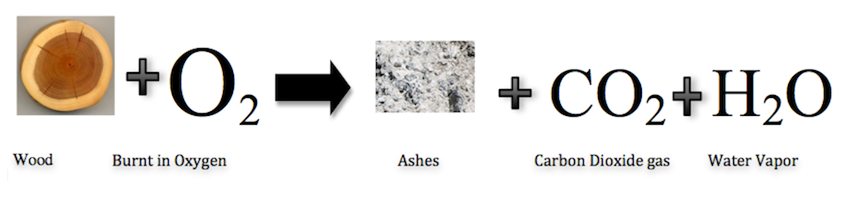 If it’s combustion of a hydrocarbon, you always get CO₂ and H₂O (both gases)
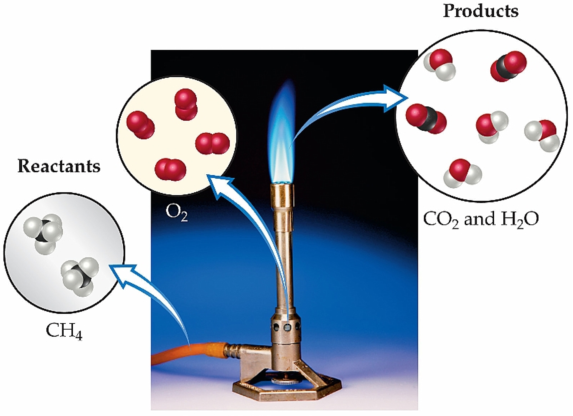 Hydrocarbon
something made of only hydrogen and carbon atoms
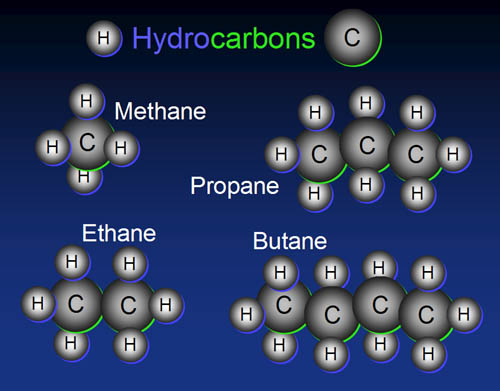 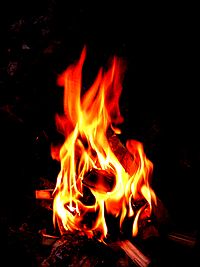 Combustion reactions are exothermic
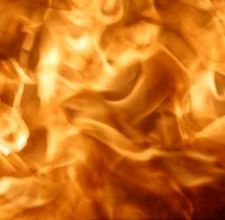 HOT!
HOT!
HOT!
Combustion Reaction Examples:
C4H10 + O2 ®

C6H12O6 + O2 ®

C8H8 + O2 ®
SUMMARY: An equation...
Describes a reaction
Must be balanced in order to follow the Law of Conservation of Mass
Can only be balanced by changing the coefficients.
Has special symbols to indicate the physical state, if a catalyst or energy is required, etc.
Reactions
Come in 5 major types.
We can tell what type they are by looking at the reactants.
Single Replacement happens based on the Activity Series
Double Replacement happens if one product is: 1) a precipitate (an insoluble solid), 2) water , or 3) a gas.
Synthesis, Decomposition, Single displacement, Double Displacement, or Combustion?
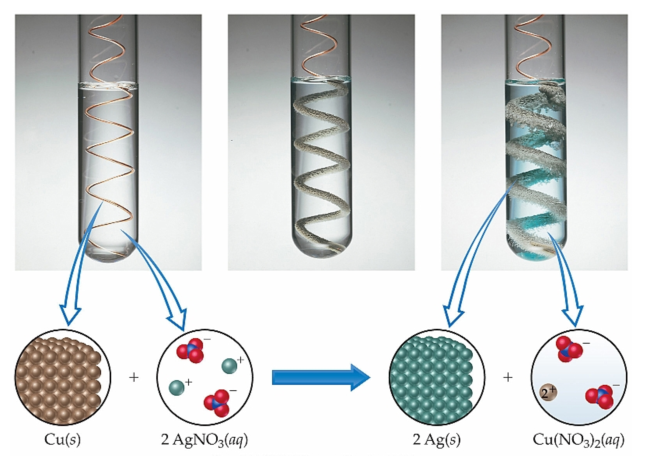 Synthesis, Decomposition, Single displacement, Double Displacement, or Combustion?
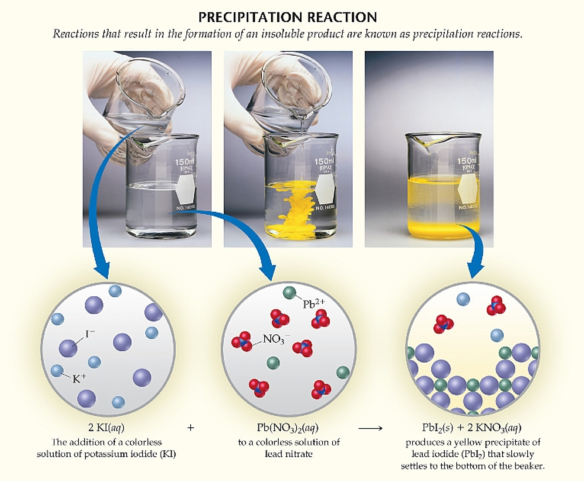 Synthesis, Decomposition, Single displacement, Double Displacement, or Combustion?
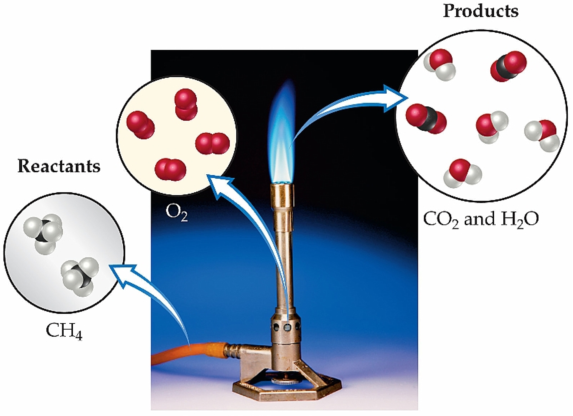 Synthesis, Decomposition, Single displacement, Double Displacement, or Combustion?
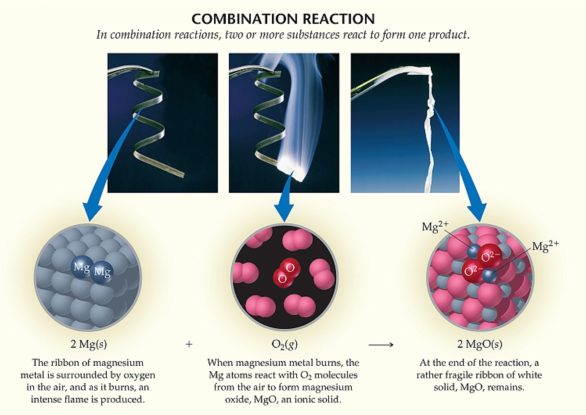 Synthesis, Decomposition, Single displacement, Double Displacement, or Combustion?
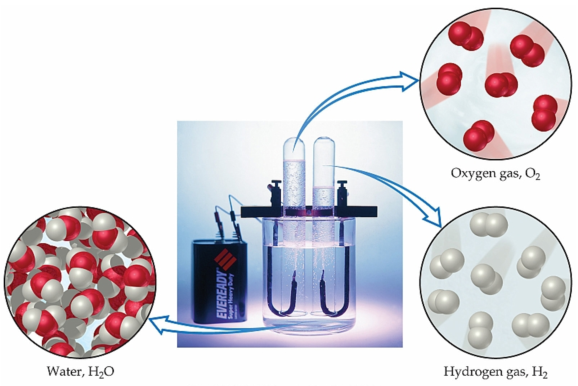 When are these Reactions Important?
Synthesis Reactions
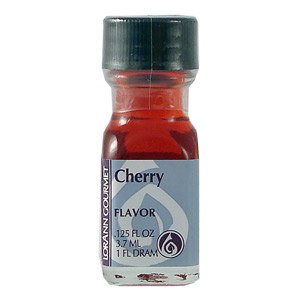 Medicines / DrugsFlavoringsPlasticsMan-made Jewels
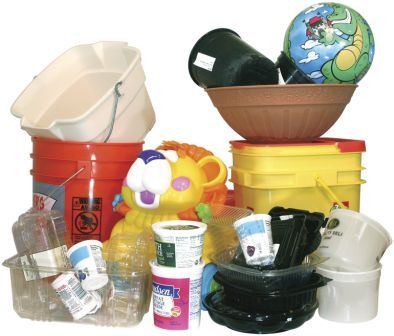 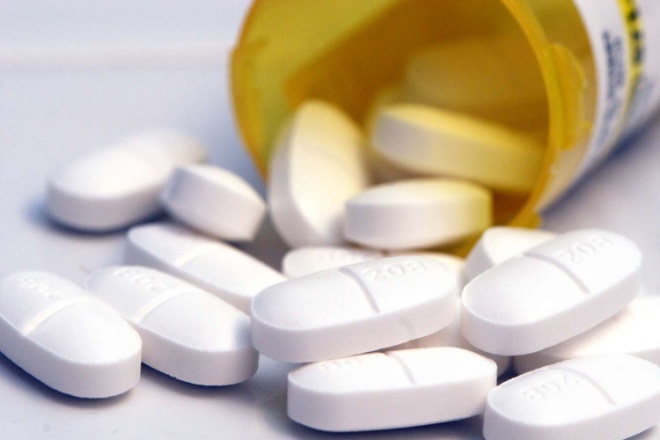 Synthesis of Pineapple Flavoring
When potatoes are fermented to make alcohol (ethanol), there's also some amyl alcohol produced (5 carbon alcohol). The smell or taste of amyl alcohol will make people instantly nauseated. The other reactant is salicylic acid, which is the active ingredient in many wart removers and anti-dandruff shampoos. Salicylic acid dissolves skin; however, when these two nasty chemicals are combined, they make a nice pineapple flavoring that you eat.
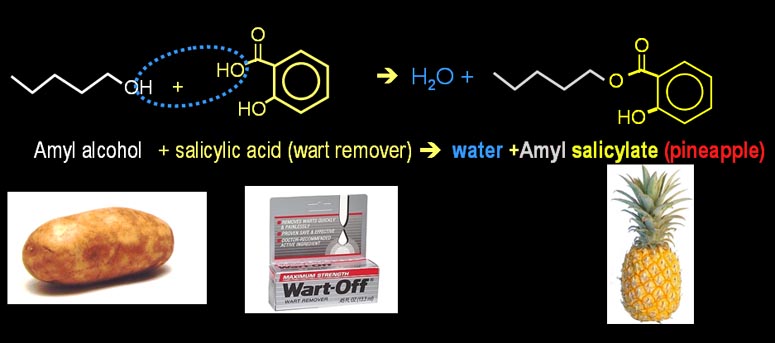 Decomposition Reactions
Speed up decomposition   * Toxic waste   * Waste   * Fats   * ExplosivesSlow down decomposition   *Anti-rusting   *Anti-aging
Decomposition of Turkey Waste
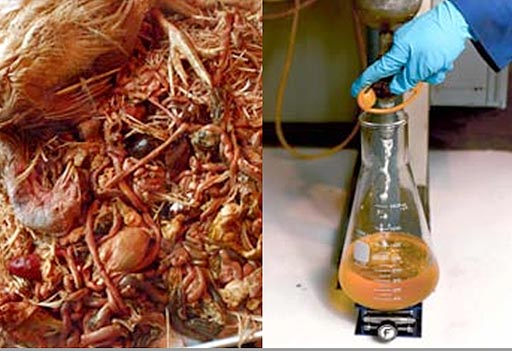 We don't eat turkey feathers, heads, feet, and guts, so there's a need to get rid of this waste. Some companies have figured out ways to break down all of this waste into an oil similar to diesel or biodiesel.
Single Replacement Reactions
One metal is sacrificed to save another
Concrete pillars have iron                             rebar in them for strength.                        However, salt water can                                 quickly react with the iron                                      to form iron (II) chloride.                                     To prevent this, a metal                                             like zinc or magnesium is                                            attached to the rebar and will protect the iron.
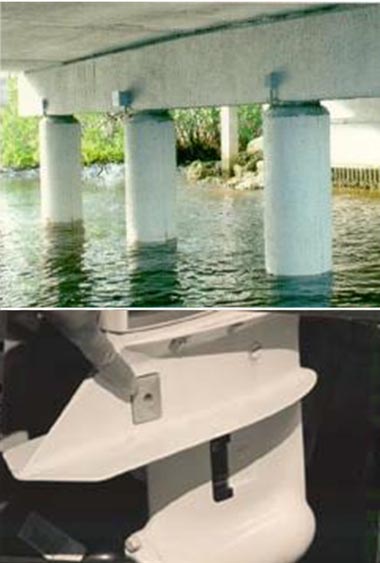 Double Replacement Reactions
Neutralizing corrosive lye (sodium hydroxide)
Let's say you were using some drain opener (sodium hydroxide) and accidentally spilled some on the carpet. Lye is very dangerous and will cause blindness if gotten in the eye and will dissolve skin. The corrosive part of sodium hydroxide is the hydroxide. Notice that if you could replace the sodium in NaOH with hydrogen, you would get HOH, which is water. A weak acid like vinegar can supply that hydrogen. Below is the full reaction. Notice the water in the vinegar will dissolve the sodium hydroxide. The neutralization takes place when the H+ from the acetic acid bumps into the OH- from the sodium hydroxide. At that point they form water (HOH or written as H2O).
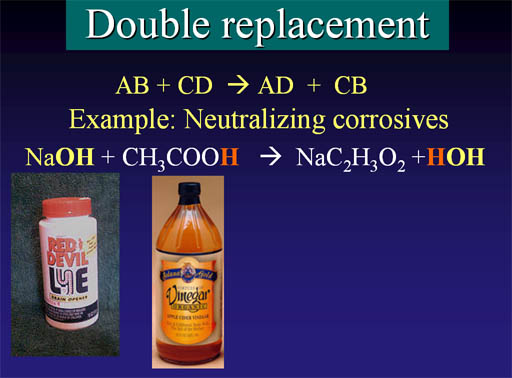 Combustion Reactions
We are interested in combustion reactions for two opposite reasons. Sometimes we want to speed it up and sometimes slow it down.

Speed up: Better fireworks
Slow down: Controlled heat
Combustion Reaction Example
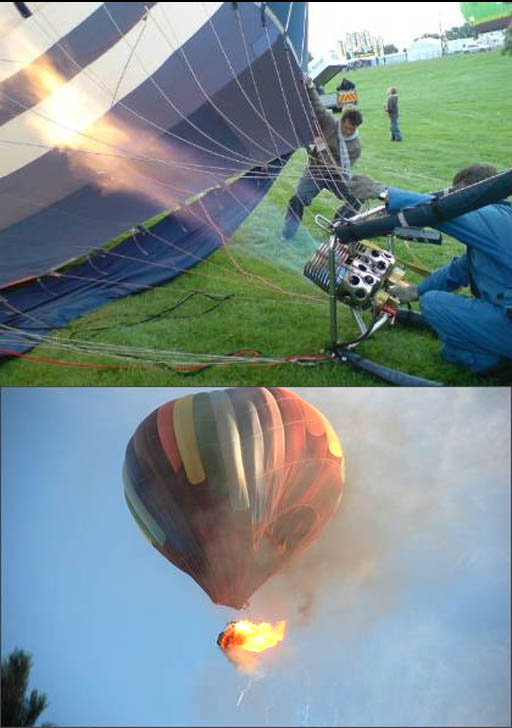 Hot air balloons use large propane torches to heat the air in the balloon. Unfortunately, that much flame can cause a catastrophic fire (see bottom image). Fortunately, the 11 people in this balloon survived.